匯入圖片
點選「插入」、「圖片」
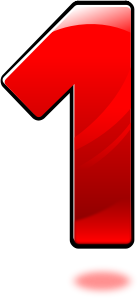 2
選擇要上傳的圖片
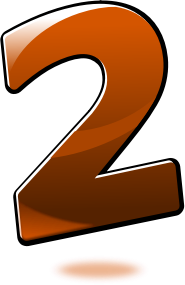 3
選擇圖片
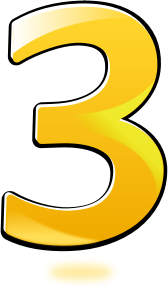 4
完成圖片匯入
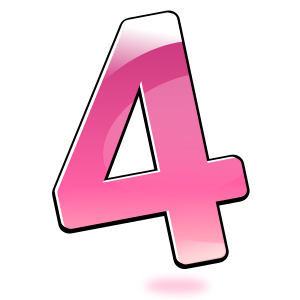 5